Advanced Methods and Analysis for the Learning and Social Sciences
PSY505Spring term, 2012
April 2, 2012
Today’s Class
Learning Curves
The Classic Learning Curve
Assumptions
The student is practicing the same skill several times in the same fashion
Assumptions
The student is practicing the same skill several times in the same fashion

In what kinds of learning situations does this occur?
Assumptions
Similar methods and considerations apply to situations where the student is recalling the same knowledge several times
Assumptions
We have some way to measure student performance over time
Speed or accuracy
Learning LISP programming in the LISP Tutor (Corbett & Anderson, 1995)
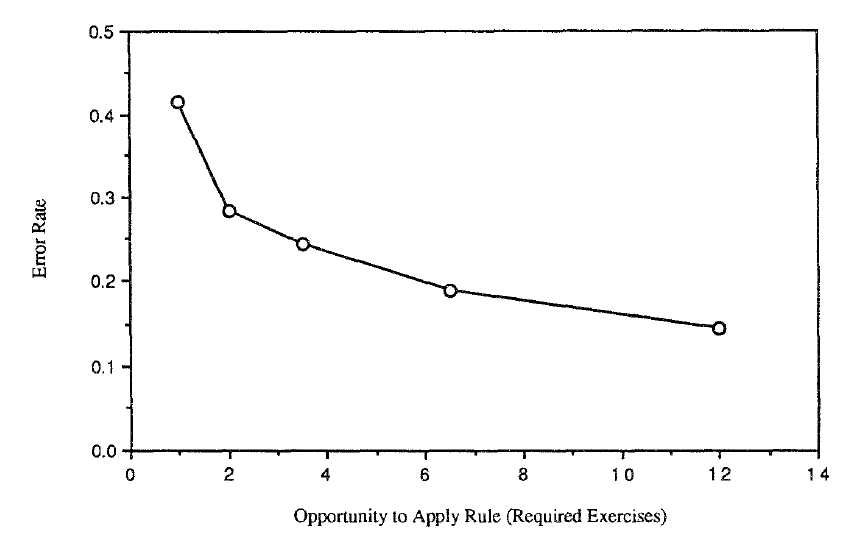 Learning in Cognitive Tutor Geometry (Ritter et al., 2007)
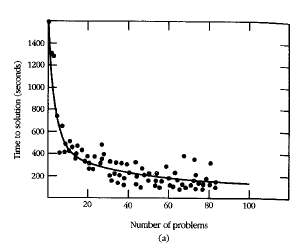 A certain characteristic pattern
Power Law of Learning*
Power Law of Learning*
Performance (both speed and accuracy) improves with a power function
Power Law of Learning*
* -- may be an exponential function rather than a power function
Called Power Law
Because speed and accuracy both follow a power curve

Radical improvement at first which slows over time towards an asymptote

Passing the asymptote usually involves developing entirely new strategy
Passing the Asymptote
Famous example: Fosbury Flop

http://www.youtube.com/watch?v=Id4W6VA0uLc
Passing the Asymptote
Famous example: Fosbury Flop

Can you think of any other examples?
Power Law of Learningproven to apply across many domains
Simple domains
Pressing correct button on stimulus
Complex problem-solving domains
Math
Programming
Real-world domains
Cigar-making in factories (Crossman, 1959)
Real-world data
Are rarely perfectly smooth…

(At least not without hundreds of students or more)
Example from a minute ago
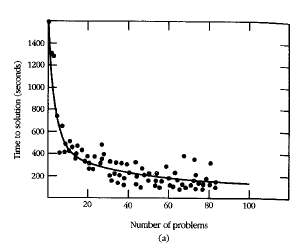 Making inference from learning curves
Making inference from learning curves
Via visual inspection of the curve form
“Normal learning”
What might this graph mean?
No learning going on
Why might this be occurring?
What might this graph mean?
Student has already learned skill for the most part
What might this graph mean?
Student learned a new strategy and “broke through” the asymptote
What might this graph mean?
Two skills treated as the same skill(Corbett & Anderson, 1995)
Uses
To study and refine item-skill mappings in educational software

Pittsburgh Science of Learning Center DataShop (Koedinger et al., 2010) is a common tool for doing this

But you can also do it in Excel!
Any questions?
Moment-by-Moment Learning Curves
Based on models that infer probability that student learned skill at each practice opportunity (Baker, Goldstein, & Heffernan, 2010, in press)
How does it work?
The model takes an action, and the probability the student knows the skill at that point, according to Bayesian Knowledge Tracing (Corbett & Anderson, 1995)

The model looks at the next two actions and applies Bayes’ Theorem
High-Level
5% probability student knew skill
W W W
Skill was probably not learned at red action
High-Level
90% probability student knew skill
R R R
Skill was probably not learned at red action
High-Level
30% probability student knew skill
R R R
Skill was quite possibly learned at red action (or previous action)
High-Level
30% probability student knew skill
W R R
Skill was quite possibly learned at red action (or next action)
High-Level
30% probability student knew skill
W W R
Skill was probably not learned at red action
The model algorithm…
Is out of scope for today
The math can take a while

But what it gives us is moment-by-moment assessments of learning
Model
Correlates to probability of learning

Though it underestimates high probabilities of learning
E.g. for “true values” of 20% and 5%, it might predict 6% and 3%

Predicts final knowledge and preparation for future learning (Baker, Goldstein, & Heffernan, 2010; Baker, Gowda, & Corbett, 2011)
Can be used to create aMoment-by-Moment Learning Curve
X axis: Opportunity to practice skill

Y axis: Moment-by-Moment learning assessments
Moment-by-moment learning curves
Are meaningful to interpret for individual students

Much harder to do this with traditional learning curves
Accuracy = 0 or 1
Time much more vulnerable to noise
Let’s look at a few graphs
What might this graph mean?
Steady learning
Corresponds to
What might this graph mean?
A Eureka moment
What would that model correspond to
In a traditional learning curve?
What might this graph mean?
What might this graph mean?
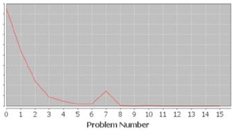 Skill already known but need to map it into current learning situation
What might this graph mean?
Multiple skills treated as a single skill
Corresponds to
What might this graph mean?
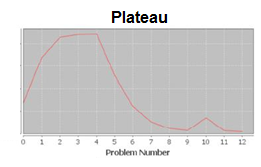 Thanks for your ideas – it’s a mystery to me…
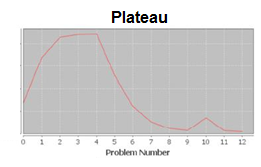 (It turns out to be quite common)
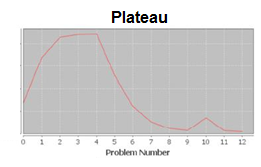 Uses
Any ideas what you could use this for?
Uses
To study relationships between learning trajectories and learning outcomes
Uses
If you catch a spike, you can infer learning early
Potentially using this information to “skip a student ahead”
Any questions?
Asgn. 9
Questions?
Comments?
Next Class
Wednesday, April 4
3pm-5pm
AK232

Discovery with Models

Readings
Baker, R.S.J.d., Gowda, S.M. (2010) An Analysis of the Differences in the Frequency of Students' Disengagement in Urban, Rural, and Suburban High Schools. Proceedings of the 3rd International Conference on Educational Data Mining, 11-20.

Assignments Due: None
The End